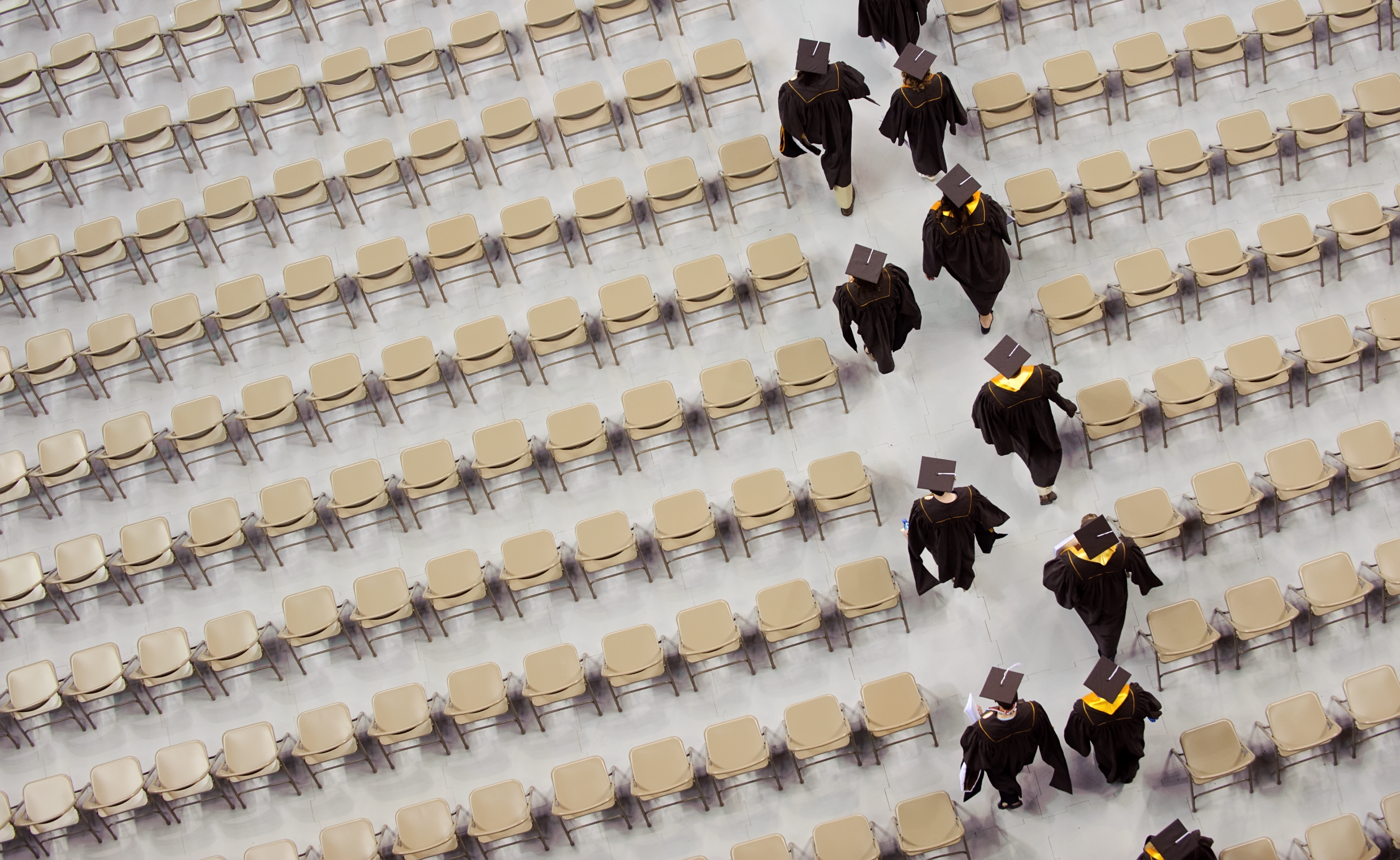 University of Wyoming
Great Colleges To Work For Survey
Preliminary Results and Discussion of the Process
About the Task Force
The task force tasked with organizing the university’s participation in the survey, interpreting the results, and producing a report and action plan includes representatives from the faculty, staff, and administration.

Jeanne Durr, Associate Vice President for Human Resources
Dan Maxey, Chief of Staff, Office of the President
Michael Barker, Professor of Civil and Architectural Engineering (Faculty Senate appointment)
Clifford Marks, Associate Professor of English (Faculty Senate appointment)
Chris Maki, Manager of Space Allocation, Real Estate Operations (Staff Senate appointment)
Carl Mehta, Manager of Residence Life and Dining Services Contracts (Staff Senate appointment)
Emily Monago, Chief Diversity Officer
Tami Benham-Deal, Vice Provost
About the Survey
The Chronicle Great Colleges to Work For program is an independently-administered, national survey that provides institutions with insights on the quality of the workplace experience and the competitiveness of their policies and benefits
UW contracted to oversample in order to extend the opportunity to participate to all full-time, benefits-eligible faculty and staff
Survey administered between March 12 and April 6, 2018
UW achieved a 57% participation rate in the 2018 survey
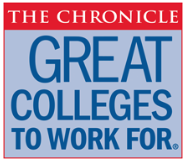 Preliminary Report
Reflects Responses to 60 Belief Statements in 15 Categories:
Job Satisfaction/Support
Teaching Environment
Professional Development
Compensation, Benefits & Work/Life Balance
Facilities
Policies, Resources and Efficiency
Shared Governance
Pride

The task force is concluding work on a Comprehensive Report, which will include an analysis of additional open-ended response data
Supervisors/Department Chairs
Senior Leadership
Faculty, Administration & Staff Relations
Communication
Collaboration
Fairness
Respect & Appreciation0
About the Preliminary Report Data
What the Numbers Mean
Figures reflected in the Preliminary Report represent the aggregate percentage of employees who gave a positive response to a prompt—agree or strongly agree.

	So, a score of 60 would indicate that 60% of all respondents selected agree or strongly agree. The 	remaining respondents either selected neutral, disagree, or strongly disagree.

Carnegie Research Comparison Group
	Includes 38 other Carnegie Research institutions.

Honor Roll Comparison Group
	Includes the 10 highest performing 4-year institutions with more than 10,000 students.
About the Preliminary Report Data
Employee Job Categories
	.
	Administrators have assignments which require management of the institution, or a customarily 	recognized department or subdivision thereof. Assignments require the performance of work directly 	related to management policies or general business operations of the institution, department or 	subdivision.
	.
	Faculty have assignments for the purpose of conducting instruction, research or public service as a 	principal activity (or activities).
	.
	Exempt Professional Staff perform academic support, student service and institutional support and 	include professionals; those who exercise independent judgment and discretion in their roles; and/or 	those who manage other people. They are not subject to FLSA overtime provisions and are paid an 	annual salary for all hours worked. 
	.
	Non-exempt Staff are typically administrative, operational or production employees; either hourly or 	salaried.
University of Wyoming

Topline Survey Results Summary with Comparison to Carnegie Research and Honor Roll Institutions
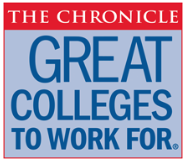 University of Wyoming

Topline Survey Results Summary with Comparison to Carnegie Research and Honor Roll Institutions

HIGHLIGHTED AREAS REFLECT DIFFERENCE OF 20+ POINTS WHEN COMPARED WITH CARNEGIE GROUP
-24
-23
-29
-22
-31
-29
-20
-23
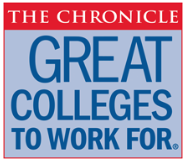 Qualitative Analysis Themes
Production of a Comprehensive Report is concluding, but several key themes have emerged in the analysis of qualitative data:
Morale, Respect, and Appreciation: Strong points of pride, but being eroded by lasting effects of budget cuts, perceptions of pace/scope of change, feeling unappreciated and less connected to institution as a whole.
Compensation: Few outside administration were happy with their salaries.
Resources and Staffing: Availability of resources and current staffing levels felt to be affecting quality of work, sense of being paid fairly, and general satisfaction.
Different Sentiments about Direct Supervisors and Senior Leadership: General satisfaction with direct supervisors; less favorable views of senior administration tied to perceptions of an overly top-heavy institution, a lack of transparency in decision making, and dishonest communication
Communication and Transparency: Respondents, including administrators, felt better communication across campus, particularly on budget, policies, and change, is needed.
Decision Making and Shared Governance: In general, employees were satisfied with ability to give input to support decision making at the department level, but dissatisfied with shared governance at institutional level.
Conclusions
While at one level disheartening, feedback in specific categories points us toward key areas of concern and allows us to direct efforts toward improving morale and workplace satisfaction. 

We have a lot of work to do.
The quantitative findings show that we have a lot of areas to address. The qualitative data will provide additional depth for understanding the challenges. 
A Comprehensive Report, including suggested steps to address the challenges raised, is forthcoming and will be followed by a campus town hall discussion.
The reports—along with dialogue with campus stakeholders through town halls and engagement with groups like the Faculty and Staff Senates—will inform an action plan and collaborative efforts to improve workplace satisfaction and morale.
Administration, faculty, and staff will all have a role to play in addressing these results.